Figure 1 Slice through normalized mean mask of all electrode trajectories plotted over the single subject MNI template ...
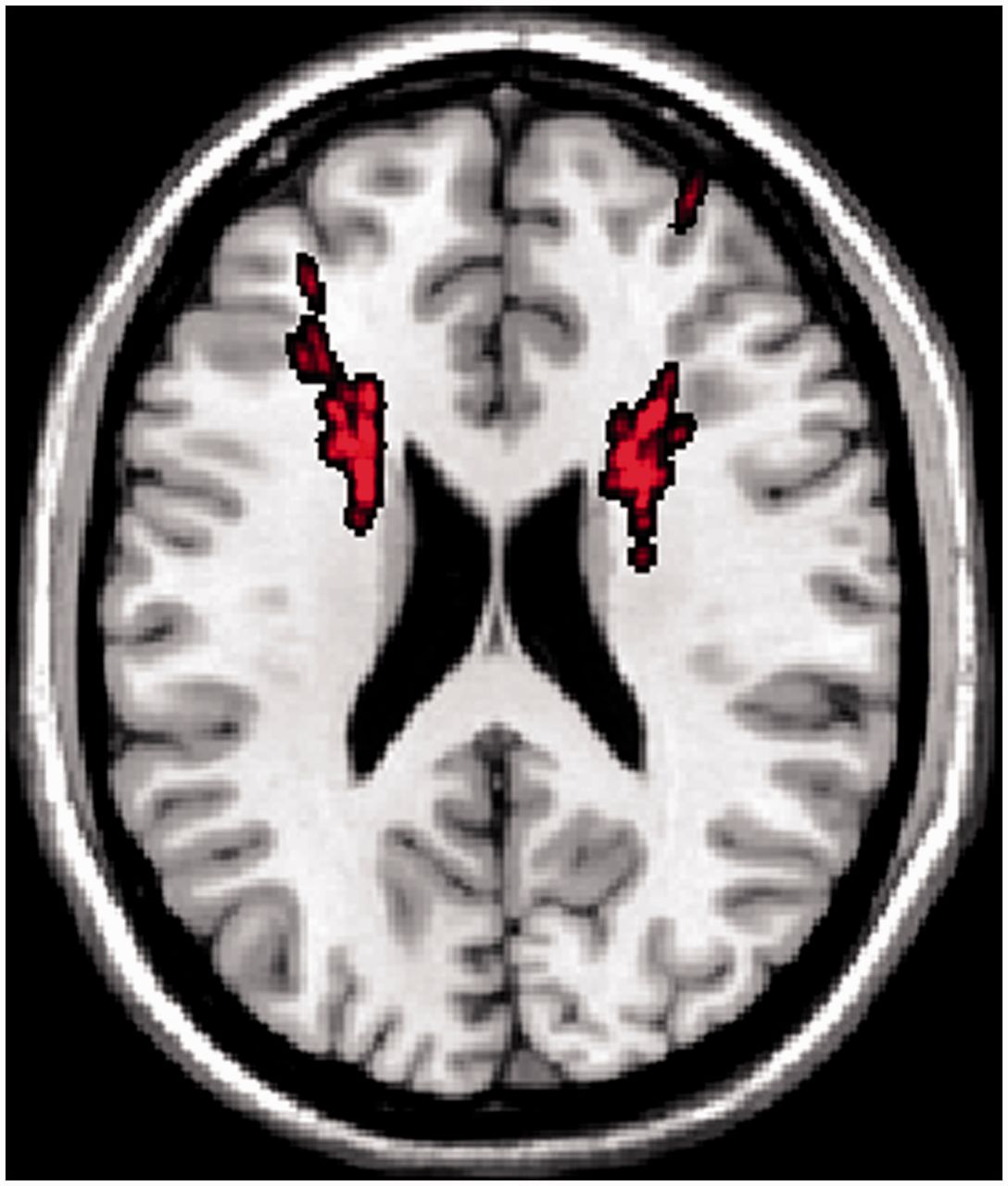 Brain, Volume 137, Issue 5, May 2014, Page e275, https://doi.org/10.1093/brain/awu010
The content of this slide may be subject to copyright: please see the slide notes for details.
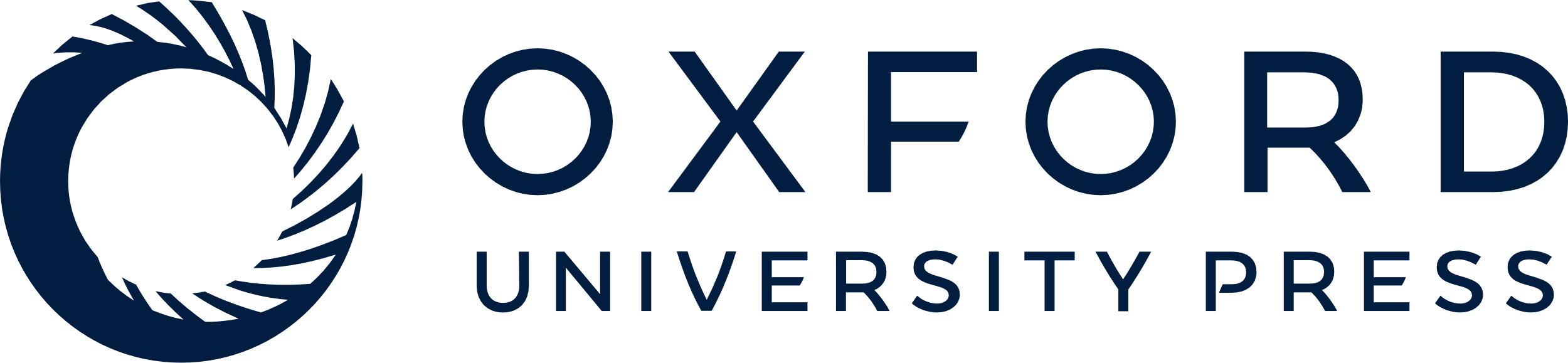 [Speaker Notes: Figure 1 Slice through normalized mean mask of all electrode trajectories plotted over the single subject MNI template at a transversal slice at height z = 23, corresponding approximately to the slice in Morishita et al. (2014). None of our trajectories penetrate the caudate nucleus at this height (body of the caudate nucleus).


Unless provided in the caption above, the following copyright applies to the content of this slide: © The Author (2014). Published by Oxford University Press on behalf of the Guarantors of Brain. All rights reserved. For Permissions, please email: journals.permissions@oup.com]